Конструирование рабочей программы по английскому языку. Трудности и противоречия.
Подготовила: учитель английского языка Варенова М. А.
Создание  рабочей  программы  –  достаточно  сложный  процесс.  Основные затруднения связаны:
С  описанием  требований  к  уровню  подготовки  учащихся  через операционально выраженные диагностичные цели-результаты обучения; 

С необходимостью пересмотра самого содержания;  

С разработкой  контролирующих  материалов,  призванных  получить объективную  информацию  о  сформированности  специальных  предметных  и общих учебных умений обучающихся. 
.
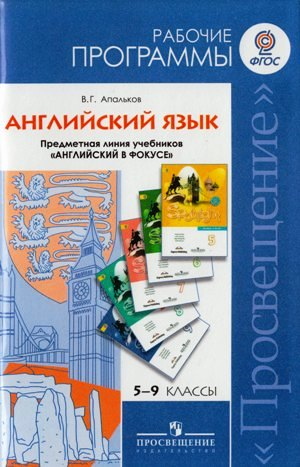 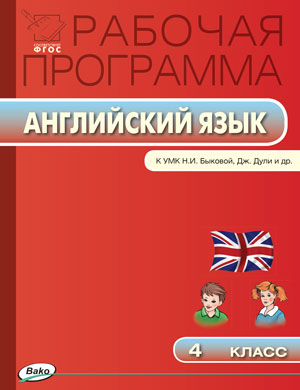 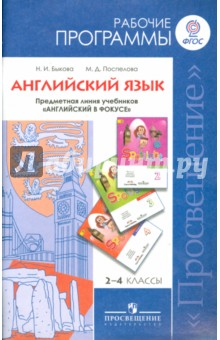 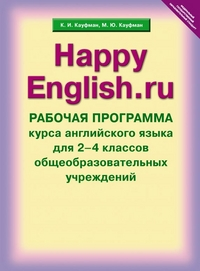 Step 1.
Выбрать  программу  по  учебному  курсу,  предмету,  дисциплине  (модулю) и  соответствующий  ей  учебник  из  перечня, рекомендованного Минобрнауки России.
Step 2.
Сравнить  цели  изучения  учебного  курса  в  выбранной  авторской  учебной программе  с  целями,  сформулированными  в  примерной  (типовой)  программе по  учебному  курсу  базисного  учебного  плана,  а  также  с  целями  и  задачами образовательной  программы  школы.  Убедиться,  что  выбранная  авторская  программа способствует реализации целей и задач образовательной программы и учебного плана ОУ.
Step 3.
Сопоставить  требования  к  уровню  подготовки  выпускников  в  выбранной программе  с  такими  же  требованиями,  прописанными  в  примерной  (типовой) программе.
Step 4.
Оформить  требования  к  уровню  подготовки  выпускников  через операционально выраженные диагностичные цели-результаты обучения.
Step 5.
Выделить и конкретизировать требования к уровню подготовки учащихся  из перечня  умений,  прописанных  в  требованиях  к  уровню  подготовки выпускников, согласно содержанию авторской программы.
Step 6.
Сопоставить  содержание  выбранной  авторской  программы  с  содержанием примерной  (типовой)  программы.  Выделить  перечень  тем  и  отдельных вопросов, содержащихся в примерной (типовой) программе по учебному курсу базисного  учебного  плана,  но  не  включенных  в  авторскую  программу.
Step 7.
Включить  (или  исключить)  в(из)  содержание(я)  рабочей  программы  разделы, темы,  вопросы,  которые  были  выделены  в  ходе  анализа  избыточного  и недостающего информационного материала двух программ (Step 6).
Step 8.
Структурировать  содержание  учебного  материала  курса,  определив последовательность тем и количество часов на изучение каждой из них.
Step 9.
Определить  дополнительную  справочную  и  учебную  литературу, необходимые  наглядные  пособия,  оборудование  и  приборы,  программы информационно-компьютерной поддержки учебного процесса.
Step 10.
Создать  контролирующие  материалы:  выделить  перечень  проверяемых умений  (кодификатор)  согласно  этапу  обучения  и  цели  контроля;  подобрать контролирующие  задания,  направленные  на  проверку  планируемых  умений; составить  схему  анализа  работы  в  контексте  поставленной  цели  контроля, которая позволит получить объективную информацию для коррекции учебного процесса.
Step 11.
Составить рабочую программу: оформить материалы согласно структуре .
Как написать пояснительную записку ( не более 3 страниц)
Рабочая  программа  по  ………….  для  учащихся  …….  класса  составлена  на  основе  …….. (программа:  название,  автор,  кем  рекомендована).  К  программе  прилагается  учебник ………….., а также методическое пособие …………….. под редакцией …………. Цель этого пособия …………….
Цели и задачи изучения данного курса
Специфика данного курса 
Место данного курса в учебном плане ОУ  с указанием количества часов на его изучение по федеральному, региональному или школьному компонентам учебного плана. Интегрированный курс федерального или школьного компонента.
Обоснование особенностей изучения данного курса  Соотношение  содержания  программы  и  обязательного  минимума  содержания образования  (соответствует,  превышает,  имеет  большую  практическую  направленность, включает региональный компонент и т.п.).
Формы  и  методы  работы,  определение  образовательных  технологий,  используемых педагогом в процессе реализации данной программы
Формы и методы контроля
Прогнозируемые  результаты  (что  должен  знать  и  уметь  каждый  учащийся  в  результате изучения программы).
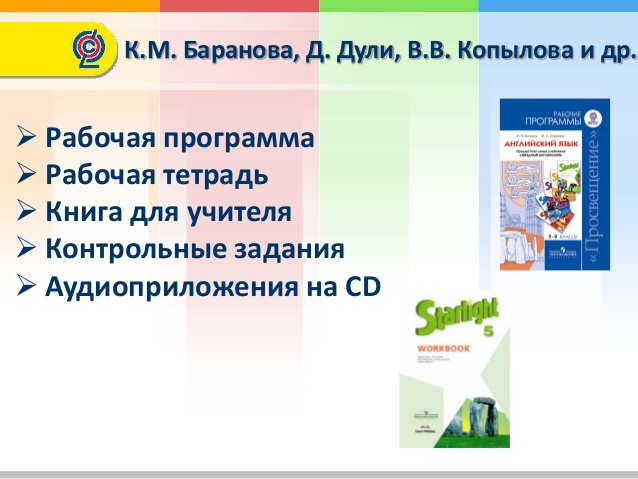